TIẾNG VIỆT 1
Tập 1
Tuần 2
Bài 9: Ôn tập
TRÒ CHƠI
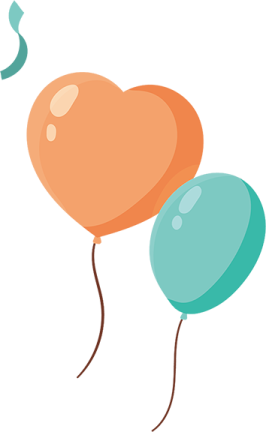 AI NHANH HƠN
Cách chơi: 
- GV cho HS thi nhau kể các tiếng, từ có các âm o, ô, ơ, d, đ, e
 - HS nào kể được nhiều nhất, đúng nhất là người chiến thắng.
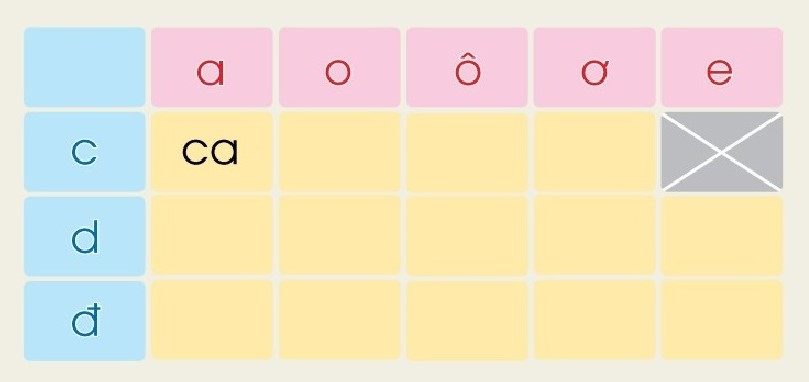 co
cô
cơ
dô
de
da
do
dơ
đa
đo
đô
đơ
đe
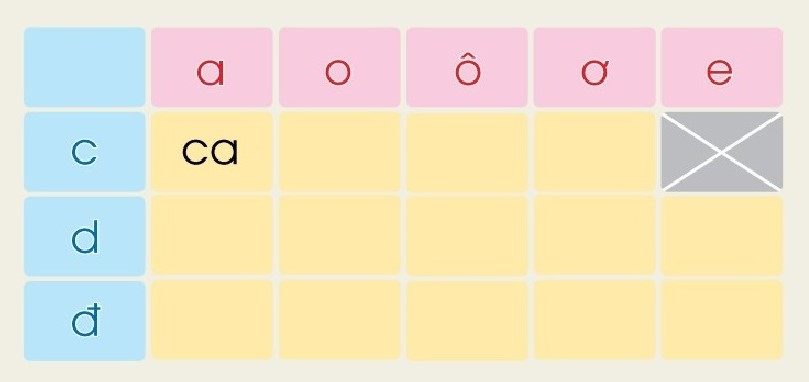 co
cô
cơ
dô
de
da
do
dơ
đa
đo
đô
đơ
đe
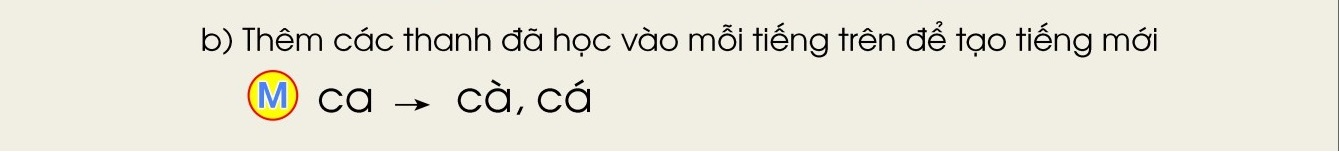 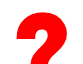 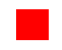 cà
ca
cá
cả
cạ
cổ
cộ
cồ
cố
cô
đò
đó
đỏ
đọ
đo
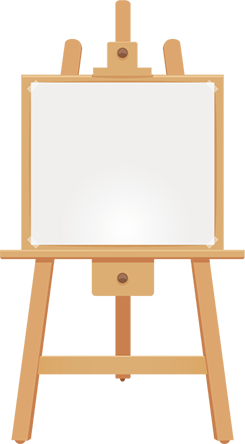 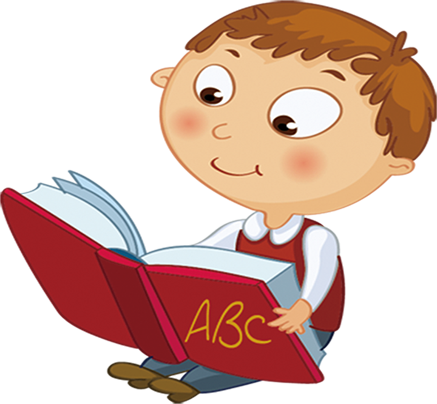 TẬP ĐỌC
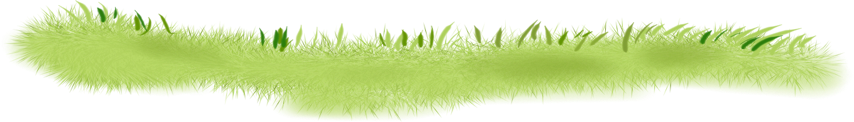 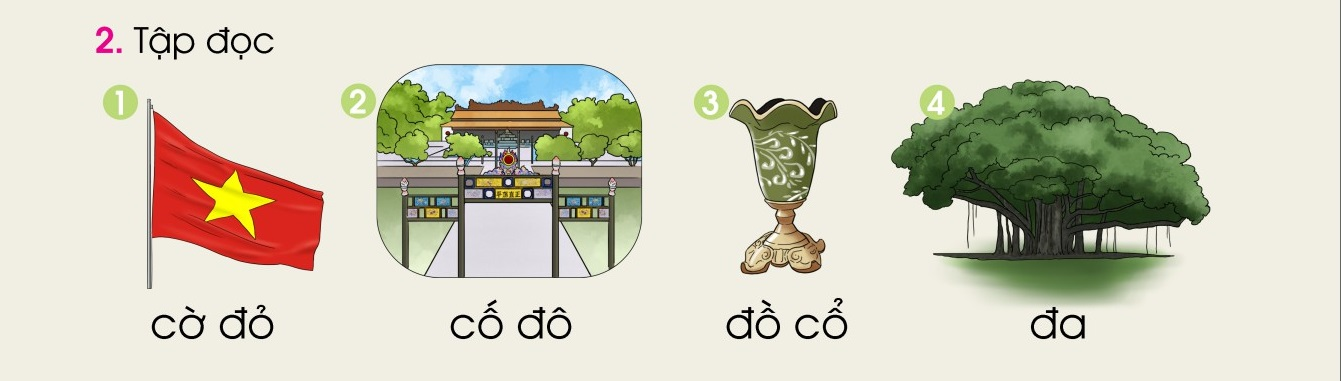 cố đô
cờ đỏ
đồ cổ
đa
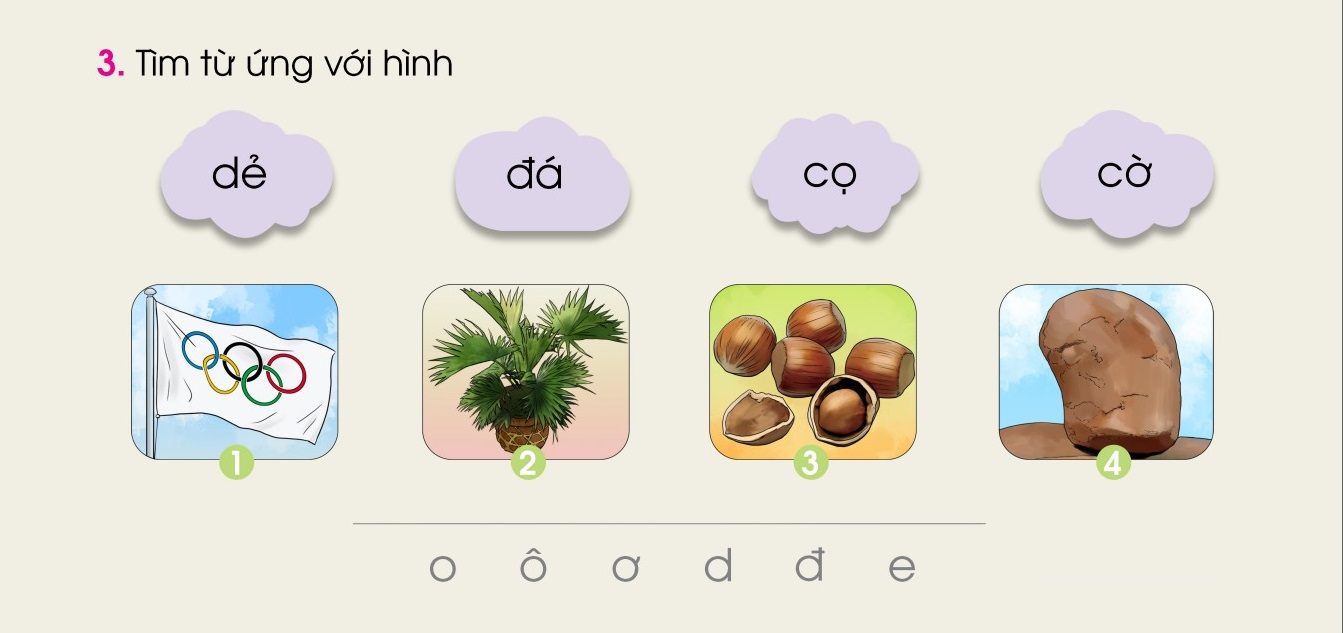 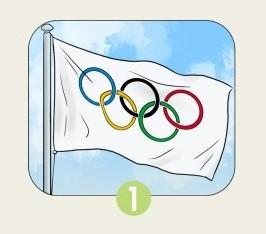 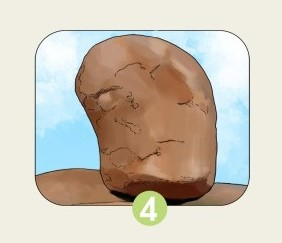 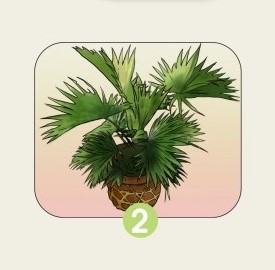 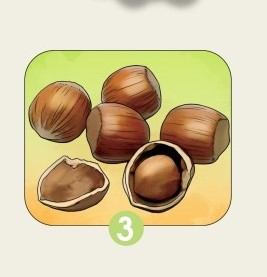 cọ
cờ
dẻ
đá
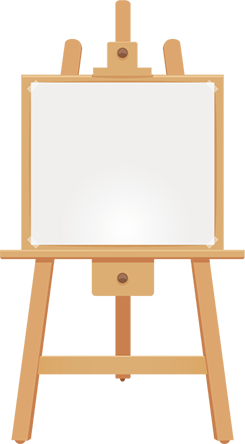 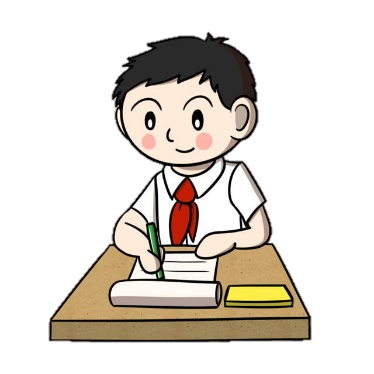 TẬP
VIẾT
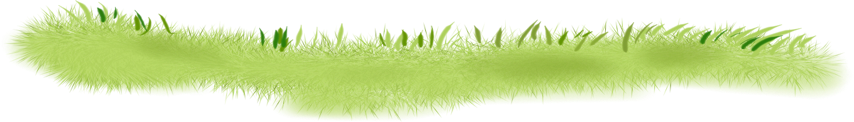 dẻ        dẻ         dẻ         dẻ
đá        đá        đá         đá
cọ        cọ          cọ          cọ
cờ        cờ          cờ          cờ
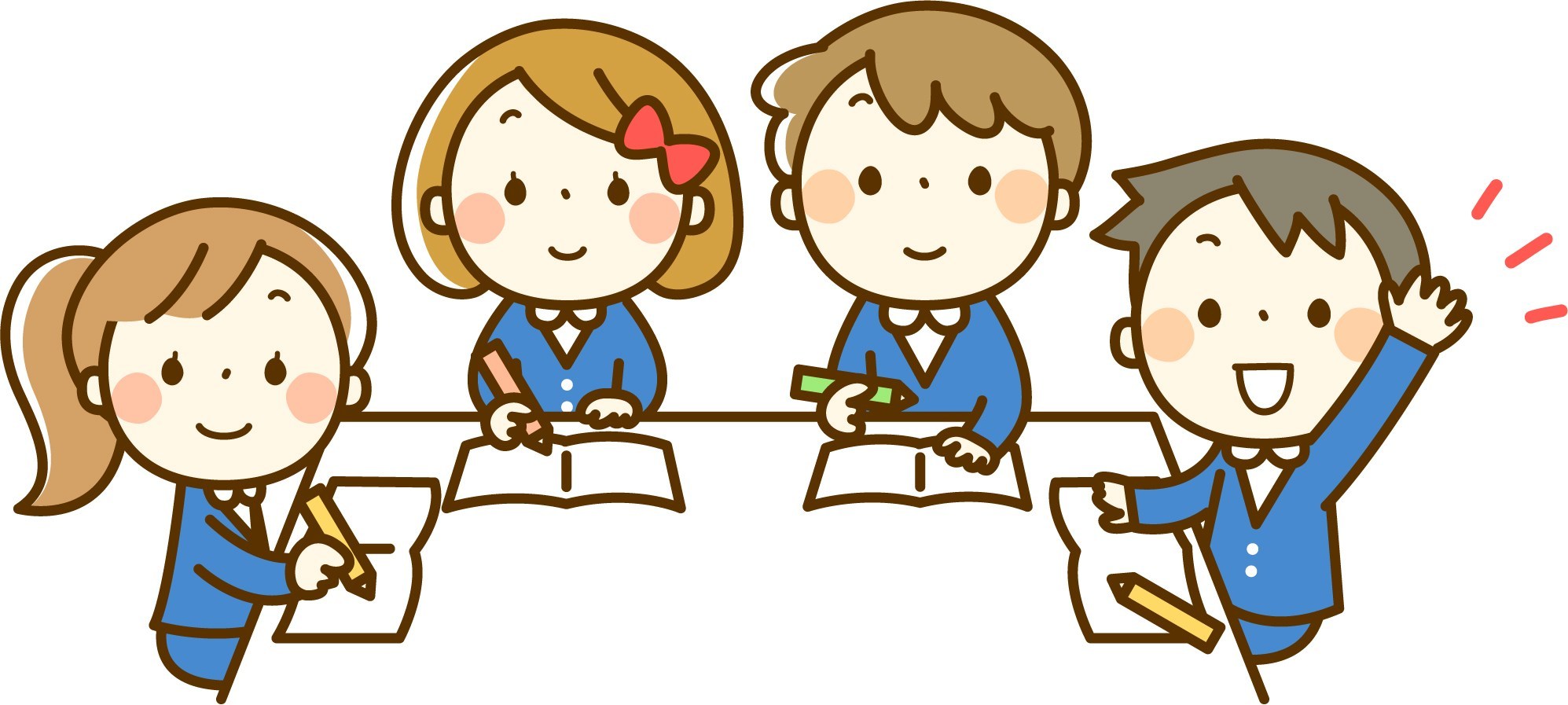 CỦNG CỐ